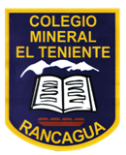 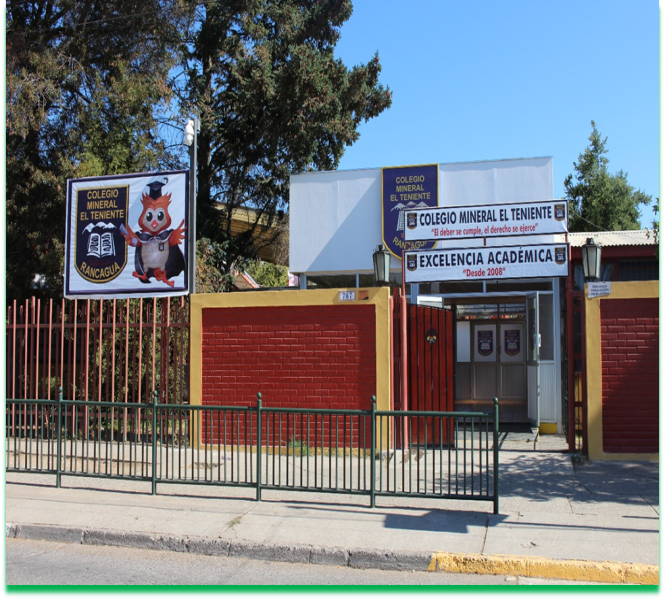 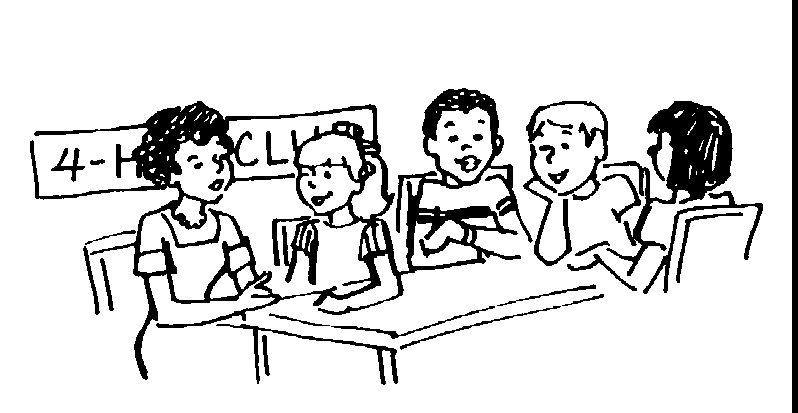 ASIGNATURA historia  3°A,B,C
CLASE N° 6
: Distinguir hemisferios, círculo del Ecuador, trópicos, polos, continentes y océanos del planeta en mapas y globos terráqueos
-Reconocen  los continentes y los océanos en mapas o en globos terráqueos . Identificar la línea del Ecuador .
Continentes y océanos
Línea del Ecuador Hemisferios
Líneas de referencia en la representación de la Tierra
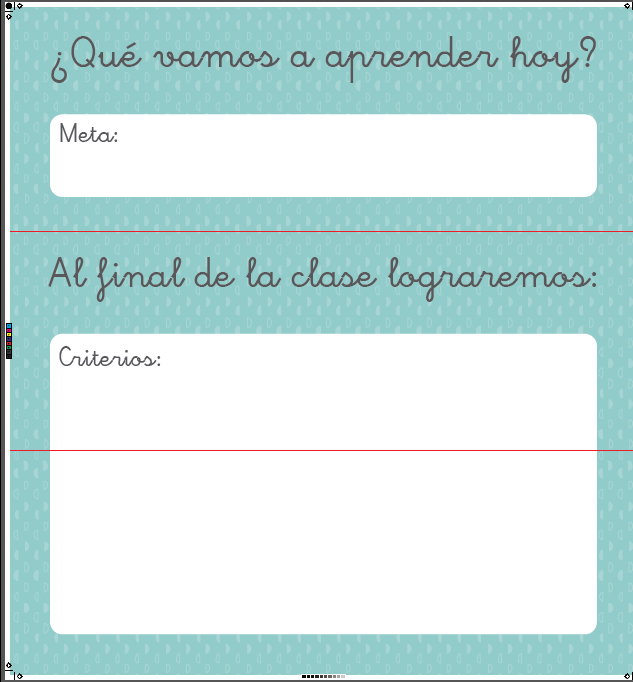 -Reconocen  los continentes y los océanos en mapas o en globos terráqueos . Identificar la línea del Ecuador .
-Reconocen  los continentes y los océanos en mapas o en globos terráqueos . Identificar la línea del Ecuador .
Muy bien eres un estudiante 
Brillante y espectacular